EFPIA Patients W.A.I.T. Indicator 2024 Survey
Published April 2025
Max Newton, Principal, Strategic Partners (GS&AR) 
Kelsey Stoddart, Sr Consultant, Global Supplier & Association Relations
Marco Travaglio, Consultant, Global Supplier & Association Relations
Per Troein, VP, Strategic Partners
Foreword
Indicators measure availability, restrictions to availability and time to availability
The Patients W.A.I.T. (Waiting to Access Innovative Therapies) Indicator has been running in evolving formats since 2004 and has offered a comprehensive overview of public reimbursement across over 30 countries since 2018.

However, the relevance of whether an innovative molecule is included on public reimbursement lists has diminished over the years, with a rise in patient access through alternative channels and/or with restrictions. 

This year’s iteration of the report retains the core availability metrics, whilst adding additional context around the positioning of the report within the broader access landscape, and greater granularity on the level of restrictions to patient access (i.e. individual patient only). These updates aim to ensure the report remains relevant in new access landscape and support the accurate use of the W.A.I.T. report.

Information on the availability of 173 innovative medicines with central-marketing authorisation between 2020 and 2023 are included in the report. There is a one-year delay to permit countries to include these medicines on their public reimbursement list, meaning that the data on availability is accurate as of January 5th 2025.

Local pharmaceutical industry associations provide the information directly to IQVIA and EFPIA, and their definitions are included within the appendix to ensure full transparency.
Broad coverage
The Patients W.A.I.T. dataset covers 26 countries and 4 years of novel medicine approvals, with a historic dataset covering 10-years of data
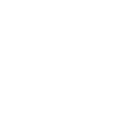 Long-running
The Patients W.A.I.T. Indicator study has been running in evolving formats since 2004
Widely referenced
The Patients W.A.I.T. report is used by all stakeholders to inform regional and national discussions on patient access
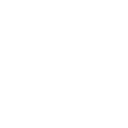 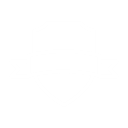 Contents
Background
The Patients W.A.I.T. indicators
Overview (all products) 
Oncology 
Orphan medicines
Non-oncology orphan medicines 
Combination therapies 
Historic comparisons and extended period
Methodology and definitions
Patients W.A.I.T. Indicator 2024 Survey: Overview and updates
Updates in 2024
This year’s iteration of the W.A.I.T. report continues the core availability metrics, whilst also evolving to remain relevant in the current access landscape. The updates below support the continued relevance and use of the data presented.
W.A.I.T. is a study created to categorise similar systems and access routes to permit a comparison of European access
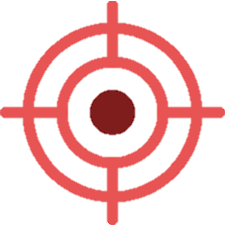 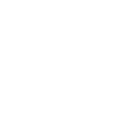 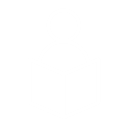 173
4
36
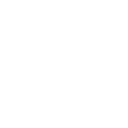 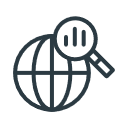 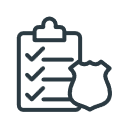 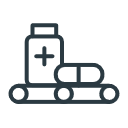 New indicators
Additional context
European countries
innovative medicines
year cohort (‘20-’23)
Reading guide
To provide granularity on when individual patient schemes are the only access route
To clarify the scope of the W.A.I.T .Indicator report in providing data and insights on the access landscape in Europe
To support stakeholders in understanding the value, limitations, and use cases of each KPI
Data available
Data not available / included
The study is based on the core concept of “availability”
Definition of availability
“
Inclusion of a centrally-approved medicine on the public reimbursement list in a country
“
Where appropriate it takes into consideration things like managed entry agreements, line-of-therapy or formulary restrictions. However, it does not have a correlation to the use / uptake of the medicines. 
Country-specific nuances should be discussed with the local associations or EFPIA directly to ensure correct interpretation of the data, please see the appendix for further details.
In this study the term ‘availability’ is used throughout to permit standardised measurement across 36 healthcare systems
The access landscape in Europe has continued to evolve
Historically, full availability was the main access route; now, restrictions are commonplace
Historic landscape (2019)
Current landscape (2024)
46%
1%
48%
Not available
In 2019, almost half of all innovative medicines were not available to patients
Not available
In 2024, there has been a slight increase in unavailability, and nearly half of all innovative medicines are not available to patients
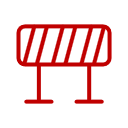 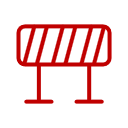 46%
49%
5%
5%
4%
6%
5%
6%
Limited availability
In 2024, a significant portion of products are only available with restrictions
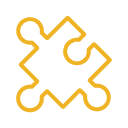 17%
17%
42%
Full availability
In 2019, the primary route of access to innovative medicines was via full availability (inclusion on the public reimbursement list)
29%
42%
Full availability
In 2024, the portion of products fully available on public reimbursement lists has decreased to 29%
29%
Full availability
Limited Availability
Only available privately
Not available
Data unavailable
Private availability is a minority portion
Limited availability is a minority portion
Notes: EU averages of full / limited availability are calculated using absolute figures before determining the percentage. This approach ensures a more accurate representation by accounting for the varying number of available medicines in each EU country, thereby avoiding potential distortions that could arise from averaging individual country percentages
Source: Historic landscape shows data from 2019 W.A.I.T. study (EU average availability for 24 countries: EU27 excl Cyprus, Luxembourg, and Malta); Current landscape shows data from 2024 W.A.I.T. study (EU average from EU27 countries)
The Patients W.A.I.T. Indicator study provides a comprehensive view of key components of access to innovative medicines
Elements of the picture exist in other reports and studies, while others remain unknown
Access to medicines
Accessibility
Availability
Regulatory approval
Are there recorded sales, and when were they first recorded?
Is access to the molecule restricted to a smaller patient population?
Was the product filed for P&R in EU, and how long did it take?
Is the molecule used in the countries according to sales data?
Knowns
Is the product on the public reimbursement list and how long did it take?
Is the product centrally approved in Europe and how long did it take?
Is the molecule reimbursed through other channels?
What is the relative usage of the molecule compared to other countries?
?
?
?
?
?
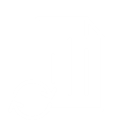 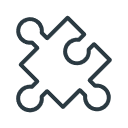 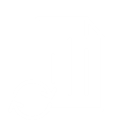 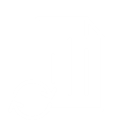 Did the company submit for regulatory approval in EU, how long did it take?
What is the uptake of the molecule within the estimated population compared to other countries?
Is the molecule available via non-reimbursed early access programmes (split by funding mechanism)?
Are there system restrictions to accessing this molecule if physicians want to prescribe?
Unknowns
What is the extent of the availability in other channels?
Are there any limitations to patients receiving the medicine due to shortages?
Part of the W.A.I.T. report
Partial coverage in W.A.I.T. report
Included in ‘Root Causes’ supplement
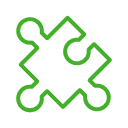 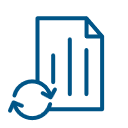 * In cases where public reimbursement lists and not kept up to date, companies are contacted directly to determine whether their molecule(s) are present in a country under the noted definitions of ‘availability on a public reimbursement list’
Contents
Background
The Patients W.A.I.T. indicators
Overview (all products) 
Oncology 
Orphan medicines
Non-oncology orphan medicines 
Combination therapies 
Historic comparisons and extended period
Methodology and definitions
Patients W.A.I.T. Indicator 2024 Survey: Executive summary
Notes for consideration
Cohort composition: Although orphan time to availability has risen back to ‘2022 study’ levels, the changing cohort composition compared to last year was a key driver and must be considered (the size   of ‘2019 EMA approval’ cohort was notably smaller and skewed previous results)
Availability over time: Whilst average availability improved nominally, the long-term view would suggest that the access situation has not changed significantly, and that the disparity persists
Limited availability: Limited availability has become an increasingly significant proportion of overall product availability since the 2019 study, and is of greater focus of this report
W.A.I.T indicator scope: The study shows publicly listed availability and restrictions to access, and was created to permit a comparison of European access; it does not capture all nuances of patient access in all countries, but is supplemented by other referenced studies
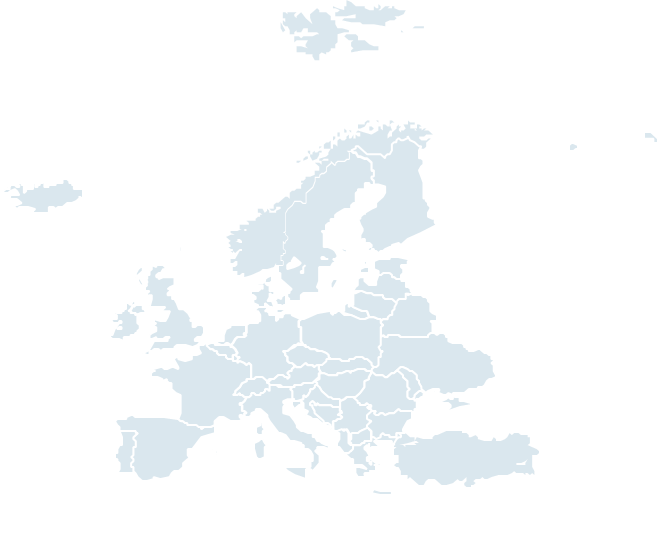 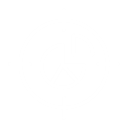 29%
EU average rate of full availability remains at a similar level to last year (27% in 2023 study)
EU average rate of limited availability remains a significant proportion of all products
17%
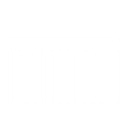 EU average time to availability is over 1 month longer than the previous study (531 days in 2023 study)
578days
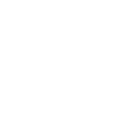 Access disparity remains >80% between the highest and lowest European country for multiple studies
87%
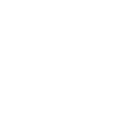 Source: EFPIA Patients WAIT indicator (2023 and 2024)
Patients W.A.I.T. Indicators: Reading guide
1. Overview (all products)
Indicators: 
1.1. Total availability by approval year
1.2. Rate of availability
1.3. Breakdown of availability
1.4. Breakdown of total availability (countries ordered by all availability)
1.5. Breakdown of total availability (countries ordered by full availability)
1.6. Time from central approval to availability
1.7. Time to availability
1.8. Median time to availability
1.9. Key observations
All products
Oncology
Orphans
Non-onc orphans
Combination
Total availability by approval year (2020-2023)
The total availability by approval year is the number of medicines available to patients in European countries as of 5th January 2025 (for most countries this is the point at which the product gains access to the reimbursement list†), split by the year the product received marketing authorisation in Europe.
173
156
143
142
127
123
113
106
103
103
101
100
98
94
91
Number of products
88
87
86
86
75
68
64
63
59
5
53
3
47
47
46
4
42
2
33
4
31
28
5
17
16
15
13
6
4
EU approvals
Germany
Italy
Austria
Switzerland
**Spain
England
Czechia
France
Denmark
Luxemburg
Netherlands
Scotland
Portugal
Bulgaria
Belgium
Finland
Sweden
Slovenia
Greece
Poland
Norway
Cyprus
Iceland
Ireland
Slovakia
Hungary
*Croatia
Estonia
Romania
Latvia
Lithuania
Malta
Serbia
*Bosnia
*North Macedonia
Turkey
2020
2021
2022
2023
European Union average: 80 products available (46%) †Country specific definitions are listed in the appendix. *Countries with asterisks did not complete a full dataset and therefore availability may be unrepresentative. **In Spain, the WAIT analysis does not identify those medicinal products being accessible earlier in conformity with Spain's Royal Decree 1015/2009 relating to Medicines in Special Situations
All products
Oncology
Orphans
Non-onc orphans
Combination
Fjöldi samþykktra lyfja á hverju ári (2020-2023)
Fjöldi samþykktra lyfja á hverju ári sýnir fjölda lyfja sem aðgengileg voru sjúklingum (sem víðast hvar þýðir að búið er að samþykkja greiðsluþátttöku†) í byrjun janúar 2025, skipt eftir árinu þegar þau fengu markaðsleyfi í Evrópu.
173
156
143
142
127
123
113
106
103
103
101
100
98
94
91
Fjöldi lyfja
88
87
86
86
75
68
64
63
59
5
53
3
47
47
46
4
42
2
33
4
31
28
5
17
16
15
13
6
4
Samþykkt á EES
Þýskaland
Ítalía
Austurríki
Sviss
**Spánn
England
Tékkland
Frakkland
Danmörk
Lúxemborg
Holland
Skotland
Portúgal
Búlgaría
Belgía
Finnland
Svíþjóð
Slóvenía
Grikkland
Pólland
Noregur
Kýpur
Ísland
Írland
Slóvakía
Ungverjaland
*Króatía
Eistland
Rúmenía
Lettland
Litháen
Malta
Serbía
*Bosnía
*Norður-Makedónía
Tyrkland
2020
2021
2022
2023
Meðaltal í Evrópu (EES): 80 leyfð lyf (46%) †Fjallað er um sértæka skráningu landa í viðauka. *Lönd með stjörnumerkingu svöruðu ekki könnun að fullu og sá fyrirvari hafður um birtinguna. **Á Spáni auðkennir WAIT greiningin ekki lyf er eru aðgengileg fyrr í samræmi við konunglega tilskipun Spánar 1015/2009 um sérstakar lyfjaaðstæður.
All products
Oncology
Orphans
Non-onc orphans
Combination
Rate of availability (2020-2023)
The rate of availability, measured by the number of medicines available to patients in European countries as of 5th January 2025. For most countries this is the point at which the product gains access to the reimbursement list†, including products with limited availability.
156
143
142
127
123
113
106
103
103
101
100
98
94
91
Number of products
88
87
86
86
80
75
90%
68
64
83%
82%
63
59
73%
71%
53
65%
47
47
46
61%
60%
60%
58%
58%
42
57%
54%
53%
51%
50%
50%
50%
33
46%
31
43%
28
39%
37%
36%
34%
31%
17
16
27%
27%
27%
15
24%
13
19%
18%
16%
6
10%
9%
9%
8%
3%
EU approvals
Germany
Italy
Austria
Switzerland
**Spain
England
Czechia
France
Denmark
Luxemburg
Netherlands
Scotland
Portugal
Bulgaria
Belgium
Finland
Sweden
Slovenia
EU average
Greece
Poland
Norway
Cyprus
Iceland
Ireland
Slovakia
Hungary
*Croatia
Estonia
Romania
Latvia
Lithuania
Malta
Serbia
*Bosnia
*North Macedonia
Turkey
Availability
European Union average: 80 products available (46%) †Country specific definitions are listed in the appendix. *Countries with asterisks did not complete a full dataset and therefore availability may be unrepresentative. **In Spain, the WAIT analysis does not identify those medicinal products being accessible earlier in conformity with Spain's Royal Decree 1015/2009 relating to Medicines in Special Situations.
All products
Oncology
Orphans
Non-onc orphans
Combination
Hlutfall og fjöldi samþykktra fáanlegra lyfja (2020-2023)
Hér sést heildarfjöldi samþykktra lyfja sem aðgengilegur var sjúklingum í hverju landi Evrópu í byrjun janúar 2025 og hlutfall af lyfjum með markaðsleyfi. Víðast hvar er miðað við tímann þegar viðkomandi lyf er komið með greiðsluþátttöku† og á það líka við um lyf utan almennra nota.
156
143
142
127
123
113
106
103
103
101
100
98
94
91
Fjöldi lyfja
88
87
86
86
80
75
90%
68
64
83%
82%
63
59
73%
71%
53
65%
47
47
46
61%
60%
60%
58%
58%
42
57%
54%
53%
51%
50%
50%
50%
33
46%
31
43%
28
39%
37%
36%
34%
31%
17
16
27%
27%
27%
15
24%
13
19%
18%
16%
6
10%
9%
9%
8%
3%
Samþykkt á EES
Þýskaland
Ítalía
Austurríki
Sviss
**Spánn
England
Tékkland
Frakkland
Danmörk
Lúxemborg
Holland
Skotland
Portúgal
Búlgaría
Belgía
Finnland
Svíþjóð
Slóvenía
Meðaltal EES
Grikkland
Pólland
Noregur
Kýpur
Ísland
Írland
Slóvakía
Ungverjaland
*Króatía
Eistland
Rúmenía
Lettland
Litháen
Malta
Serbía
*Bosnía
Norður-Make­dónía
Tyrkland
Lyf með markaðsleyfi
Meðaltal í Evrópu (EES): 80 leyfð lyf (46%) †Fjallað er um sértæka skráningu landa í viðauka. *Lönd með stjörnumerkingu svöruðu ekki könnun að fullu og sá fyrirvari hafður um birtinguna. **Á Spáni auðkennir WAIT greiningin ekki lyf er eru aðgengileg fyrr í samræmi við konunglega tilskipun Spánar 1015/2009 um sérstakar lyfjaaðstæður.
All products
Oncology
Orphans
Non-onc orphans
Combination
Breakdown of availability (2020-2023)
The breakdown of availability shows the proportion of medicines available to patients in European countries as of 5th January 2025 (for most countries this is the point at which the product gains access to the reimbursement list†) with full availability, via individual patient schemes, or with other restrictions.
156
1%
143
142
9%
127
123
6%
113
35%
106
103
103
101
100
98
94
30%
Number of products
91
1%
88
87
86
86
25%
52%
2%
43%
1%
80
37%
9%
21%
75
47%
99%
20%
13%
50%
68
48%
64
63
91%
59
3%
55%
37%
24%
11%
53
17%
60%
47
47
46
100%
100%
42
58%
19%
4%
63%
100%
15%
2%
64%
85%
68%
33
31
79%
24%
90%
79%
28
57%
68%
48%
74%
53%
86%
33%
26%
50%
63%
47%
51%
17
59%
43%
81%
16
15
45%
85%
13
39%
74%
29%
31%
18%
33%
56%
6
15%
67%
32%
17%
32%
54%
47%
26%
71%
35%
39%
15%
31%
6%
100%
31%
20%
3%
13%
EU approvals
Greece
Iceland
*North Macedonia
Germany
Italy
Austria
Switzerland
**Spain
England
Czechia
France
Denmark
Luxemburg
⌃Netherlands
Scotland
Portugal
Bulgaria
Belgium
Finland
Sweden
Slovenia
EU average
Poland
Norway
Cyprus
Slovakia
Hungary
*Croatia
Estonia
Romania
Latvia
Lithuania
Malta
Turkey
Ireland
Serbia
*Bosnia
Full public availability
Limited availability (All other)
Limited availability (Individual patient basis)
European Union average: 80 products available (46%), Limited Availability (total) (37% of available products);  ^Netherlands did not submit complete information on restrictions to available medicines meaning LA* is not captured in these countries. †Country specific definitions are listed in the appendix. *Countries with asterisks did not complete a full dataset and therefore availability may be unrepresentative. **In Spain, the WAIT analysis does not identify those medicinal products being accessible earlier in conformity with Spain's Royal Decree 1015/2009 relating to Medicines in Special Situations.
All products
Oncology
Orphans
Non-onc orphans
Combination
Breakdown of total availability (%, 2020-2023) (countries ordered by all availability)
The breakdown of total availability is the composition of medicines available to patients in European countries as of 5th January 2025 (for most countries this is the point at which the product gains access to the reimbursement list†). This includes all medicine’s status to provide a complete picture of availability.
1%
1%
10%
18%
16%
1%
25%
27%
28%
31%
32%
34%
35%
36%
36%
40%
40%
42%
8%
42%
43%
44%
44%
45%
47%
49%
48%
50%
4%
55%
56%
5%
29%
66%
66%
66%
68%
70%
9%
72%
73%
2%
75%
1%
81%
2%
18%
83%
22%
Breakdown of total products (%)
86%
3%
3%
1%
16%
6%
37%
2%
29%
28%
41%
1%
5%
22%
5%
11%
16%
28%
90%
10%
2%
6%
28%
26%
7%
75%
53%
1%
27%
16%
11%
4%
10%
3%
40%
30%
58%
58%
9%
4%
35%
6%
1%
2%
51%
51%
14%
4%
1%
47%
34%
23%
42%
6%
9%
33%
20%
39%
37%
18%
34%
20%
32%
32%
6%
5%
29%
28%
28%
28%
8%
25%
7%
25%
23%
23%
7%
5%
2%
18%
10%
3%
16%
3%
3%
1%
5%
13%
11%
10%
9%
4%
4%
7%
7%
6%
6%
6%
3%
2%
3%
2%
2%
1%
1%
EU approvals
**Spain
Slovenia
Germany
Italy
Austria
Switzerland
England
Czechia
France
Denmark
Luxemburg
Scotland
Portugal
Bulgaria
Belgium
Finland
EU average
Greece
Poland
Norway
Cyprus
Iceland
Ireland
Slovakia
Hungary
*Croatia
Estonia
Romania
Latvia
Lithuania
Malta
Serbia
*Bosnia
*North 
Macedonia
Turkey
^Netherlands
Sweden
Full
Limited availability (All other)
Limited (Individual patient basis)
Only privately available
Not available
Data not submitted by association
European Union average: 80 products available (46%); Limited Availability (17% of all products); ^Netherlands did not submit complete information on restrictions to available medicines meaning LA* is not captured in these countries. †Country specific definitions are listed in the appendix. *Countries with asterisks did not complete a full dataset and therefore availability may be unrepresentative. **In Spain, the WAIT analysis does not identify those medicinal products being accessible earlier in conformity with Spain's Royal Decree 1015/2009 relating to Medicines in Special Situations
All products
Oncology
Orphans
Non-onc orphans
Combination
Breakdown of total availability (%, 2020-2023) (countries ordered by full availability)
The breakdown of total availability is the composition of medicines available to patients in European countries as of 5th January 2025 (for most countries this is the point at which the product gains access to the reimbursement list†). This includes all medicine’s status to provide a complete picture of availability.
1%
1%
1%
10%
18%
16%
1%
25%
27%
28%
31%
32%
34%
35%
36%
36%
40%
40%
42%
8%
42%
43%
44%
44%
45%
47%
49%
48%
50%
4%
55%
56%
5%
29%
66%
66%
66%
68%
70%
9%
72%
73%
2%
75%
1%
81%
2%
18%
83%
22%
Breakdown of total products (%)
86%
3%
3%
1%
16%
6%
37%
2%
29%
28%
41%
1%
5%
22%
5%
11%
16%
28%
90%
10%
2%
6%
28%
26%
7%
75%
53%
1%
27%
16%
11%
4%
10%
3%
40%
30%
58%
58%
9%
4%
35%
6%
1%
2%
51%
51%
14%
4%
1%
47%
23%
34%
42%
6%
9%
20%
33%
39%
37%
18%
34%
20%
32%
32%
6%
5%
29%
28%
28%
28%
8%
25%
7%
25%
23%
23%
7%
5%
2%
18%
10%
3%
16%
3%
3%
1%
5%
13%
11%
10%
9%
4%
4%
7%
7%
6%
6%
6%
2%
3%
2%
2%
1%
EU approvals
Germany
Italy
Luxemburg
^Netherlands
Austria
Belgium
Switzerland
Bulgaria
Slovenia
England
**Spain
France
Norway
EU average
Scotland
Denmark
Portugal
Greece
Ireland
Sweden
*Croatia
Estonia
Finland
Romania
Iceland
Czechia
Slovakia
Hungary
Malta
Latvia
Lithuania
Poland
Turkey
*North 
Macedonia
*Bosnia
Cyprus
Serbia
Full
Limited availability (All other)
Limited (Individual patient basis)
Only privately available
Not available
Data not submitted by association
European Union average: 80 products available (46%); Limited Availability (17% of all products); ^Netherlands did not submit complete information on restrictions to available medicines meaning LA* is not captured in these countries. †Country specific definitions are listed in the appendix. *Countries with asterisks did not complete a full dataset and therefore availability may be unrepresentative. **In Spain, the WAIT analysis does not identify those medicinal products being accessible earlier in conformity with Spain's Royal Decree 1015/2009 relating to Medicines in Special Situations
All products
Oncology
Orphans
Non-onc orphans
Combination
Time from central approval to availability (2020-2023)
The time from central approval to availability is the days between marketing authorisation and the date of availability to patients in European countries (for most this is the point at which products gain access to the reimbursement list†). The marketing authorisation date is the date of central EU authorisation throughout. Data is correct to 5th January 2025.
981
768
840
654
828
713
636
723
Time (days)
819
610
799
797
616
597
556
524
581
549
645
642
549
451
361
439
576
444
531
459
449
411
309
376
339
128
Denmark
***Scotland
Luxemburg
Germany
Sweden
Italy
Finland
Switzerland
Netherlands
Belgium
*Croatia
Iceland
Czechia
**France
Slovenia
Hungary
Ireland
Greece
Estonia
Poland
Bulgaria
Slovakia
Lithuania
Romania
Portugal
Turkey
*Bosnia
Austria
***England
Norway
Cyprus
*North 
Macedonia
Spain
Latvia
Serbia
Malta
Available medicines / 173
Dates submitted / 173
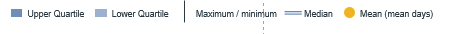 European Union average: 578 days (mean %) (Note: Malta is not included in EU27 average as only 1 date was submitted in total) †Country specific definitions are listed in the appendix. *Countries with asterisks did not complete a full dataset and therefore availability may be unrepresentative **For France, the time to availability (597 days, n=80 dates submitted) includes products under the Accès précoce system (n=4 dates submitted) for which the price negotiation process is usually longer. If one considers that products under the Accès précoce system are directly available (time to availability = 0), the average time to availability is 570 days. ***In the UK, MHRA’s Early Access to Medicines Scheme provides access prior to marketing authorisation but is not included within this analysis, and would reduce the overall days for a small subset of medicines.
All products
Oncology
Orphans
Non-onc orphans
Combination
Time to availability (2020-2023)
The time to availability is the days between marketing authorisation and the date of availability to patients in European countries (for most this is the point at which products gain access to the reimbursement list†). The marketing authorisation date is the date of central EU authorisation in most countries, except for countries shown in italics where local authorisation dates have been used. Data is correct to 5th January 2025.
2,000
1,500
797
713
840
768
819
828
654
645
636
581
531
723
1,000
616
642
459
610
550
556
524
444
Time (days)
597
353
549
549
374
449
439
339
309
262
361
350
327
500
217
128
0
-500
Switzerland
Denmark
Luxemburg
Germany
*North 
Macedonia
*Bosnia
***Scotland
Serbia
Sweden
Italy
Finland
Netherlands
Norway
Belgium
*Croatia
Turkey
Iceland
Czechia
**France
Slovenia
Spain
Hungary
Latvia
Ireland
Greece
Estonia
Poland
Bulgaria
Slovakia
Lithuania
Romania
Portugal
Malta
Austria
***England
Cyprus
Available medicines / 173
Dates submitted / 173
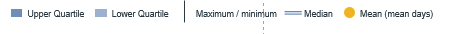 European Union average: 578 days (mean %) (Note: Malta is not included in EU27 average as only 1 date was submitted in total †Country specific definitions are listed in the appendix. *Countries with asterisks did not complete a full dataset and therefore availability may be unrepresentative **For France, the mean time to availability (597 days, n=80 dates submitted) includes products under the Accès précoce system (n=4 dates submitted) for which the price negotiation process is usually longer. If one considers that products under the Accès précoce system are directly available (time to availability = 0), the average time to availability is 570 days. ***In the UK, MHRA’s Early Access to Medicines Scheme provides access prior to marketing authorisation but is not included within this analysis, and would reduce the overall days for a small subset of medicines. In this analyses, MHRA dates have been used for 2021, 2022 and 2023 products and EMA dates used for 2020 products
All products
Oncology
Orphans
Non-onc orphans
Combination
Median time to availability (2020-2023)
The median time to availability is the days between marketing authorisation and the date of availability to patients in European countries (for most this is the point at which products gain access to the reimbursement list†). The marketing authorisation date is the date of central EU authorisation in most countries, except for countries shown in italics where local authorisation dates have been used. Data is correct to 5th January 2025.
Number of products available
Time (days)
Germany
Switzerland
***England
Netherlands
Czechia
Iceland
Latvia
Portugal
Malta
Austria
*North 
Macedonia
Sweden
Denmark
***Scotland
Cyprus
Finland
*Bosnia
Serbia
Italy
Luxemburg
Belgium
*Croatia
**France
Slovenia
Turkey
Estonia
Hungary
Greece
Slovakia
Bulgaria
Romania
Lithuania
Norway
Spain
Ireland
Poland
Dates submitted / 173
Median time to availability
Number of medicines available
European Union average: 518 days (median) (Note: Malta is not included in EU27 average as only 1 date was submitted in total) †Country specific definitions are listed in the appendix. *Countries with asterisks did not complete a full dataset and therefore availability may be unrepresentative ** For France, the median time to availability (523 days, n=80 dates submitted) includes products under the Accès précoce system (n=4 dates submitted) for which the price negotiation process is usually longer. If one considers that products under the Accès précoce system are directly available (time to availability = 0), the median time to availability is 499 days. ***In the UK, MHRA’s Early Access to Medicines Scheme provides access prior to marketing authorisation but is not included within this analysis, and would reduce the overall days for a small subset of medicines. In this analyses, MHRA dates have been used for 2021, 2022 and 2023 products and EMA dates used for 2020 products
Key observations
Executive summary (EU27 averages)
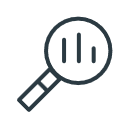 Metrics key: 

Text colour indicates relative position versus the current (2024) EU average (significantly worse than current EU average / significantly better than current EU average)

Arrow colour indicates significant changes versus the previous (2023) EU average (significant improvement versus previous year      / significant deterioration versus prior year      )

Average calculations: 
Only a difference of +/- 5% (~30 days) is considered a significant change and therefore highlighted

Malta is not included in EU27 average for time to availability as only 1 date was submitted in total
Key Insights
Europe’s average rate of availability has increased by 3% compared to last year’s cohort, however the increase may reflect a smaller share of orphan products in this year’s cohort
Orphan medicines are still less likely to receive reimbursement in Europe, in contrast to non-orphan medicines
Rate of availability
The average delay from marketing authorisation to reimbursement can vary by a factor greater than 7x in Europe, from as little as 4 months to 28 months (~2.5 years)
Many countries with low data availability appear high in the indicator, but it is important to take into account the small number of available medicines that the figure represents
Time to availability
2. Oncology medicines
Indicators: 
2.1. Total availability by approval year
2.2. Rate of availability
2.3. Breakdown of availability
2.4. Breakdown of total availability (countries ordered by all availability)
2.5. Breakdown of total availability (countries ordered by full availability)
2.6. Time to availability
2.7. Median time to availability
2.8. Key observations
All products
Oncology
Orphans
Non-onc orphans
Combination
Oncology availability by approval year (2020-2023)
The total availability by approval year is the number of medicines available to patients in European countries as of 5th January 2025 (for most countries this is the point at which the product gains access to the reimbursement list†), split by the year the product received marketing authorisation in Europe.
56
54
50
48
48
38
38
36
35
35
35
35
35
34
33
33
32
32
30
Number of products
28
27
24
24
19
18
17
1
14
14
13
11
1
8
8
8
6
4
1
1
2
2
1
1
**Spain
Czechia
Netherlands
*North Macedonia
EU approvals
Germany
Switzerland
Italy
Austria
Bulgaria
Portugal
Luxemburg
France
England
Denmark
Slovenia
Greece
Cyprus
Finland
Belgium
Scotland
Sweden
Poland
Norway
Iceland
Hungary
*Croatia
Slovakia
Ireland
Estonia
Romania
Serbia
Lithuania
Latvia
*Bosnia
Turkey
Malta
2020
2021
2022
2023
European Union average: 28 products available (50%) †Country specific definitions are listed in the appendix. *Countries with asterisks did not complete a full dataset and therefore availability may be unrepresentative. **In Spain, the WAIT analysis does not identify those medicinal products being accessible earlier in conformity with Spain's Royal Decree 1015/2009 relating to Medicines in Special Situations
All products
Oncology
Orphans
Non-onc orphans
Combination
Oncology rate of availability (2020-2023)
The rate of availability, measured by the number of medicines available to patients in European countries as of 5th January 2025. For most countries this is the point at which the product gains access to the reimbursement list†, including products with limited availability.
54
50
48
48
38
38
36
35
35
35
35
35
34
33
33
32
32
Number of products
30
28
28
27
96%
24
24
89%
86%
86%
19
18
17
68%
68%
64%
63%
63%
63%
63%
63%
61%
14
14
59%
59%
57%
57%
13
54%
50%
50%
11
48%
43%
43%
8
8
8
34%
32%
6
30%
2
25%
25%
4
23%
20%
2
14%
14%
14%
4%
11%
7%
4%
**Spain
Czechia
Portugal
Slovenia
Netherlands
*North Macedonia
EU approvals
Germany
Switzerland
Italy
Austria
Bulgaria
Luxemburg
France
England
Denmark
Greece
Cyprus
Finland
Belgium
Scotland
EU average
Poland
Iceland
Hungary
*Croatia
Slovakia
Ireland
Estonia
Romania
Lithuania
Latvia
*Bosnia
Turkey
Sweden
Norway
Serbia
Malta
Available
European Union average: 28 products available (50%) †Country specific definitions are listed in the appendix. *Countries with asterisks did not complete a full dataset and therefore availability may be unrepresentative. **In Spain, the WAIT analysis does not identify those medicinal products being accessible earlier in conformity with Spain's Royal Decree 1015/2009 relating to Medicines in Special Situations
All products
Oncology
Orphans
Non-onc orphans
Combination
Oncology breakdown of availability (%, 2020-2023)
The breakdown of availability shows the proportion of medicines available to patients in European countries as of 5th January 2025 (for most countries this is the point at which the product gains access to the reimbursement list†) with full availability, via individual patient schemes, or with other restrictions.
54
50
48
48
8%
6%
25%
38
38
26%
36
35
35
35
35
35
34
33
33
11%
32
32
6%
Number of products
29%
30
34%
28
28
27
22%
40%
100%
49%
24
24
54%
17%
57%
37%
55%
4%
94%
19
23%
57%
18
17
75%
100%
97%
66%
9%
53%
89%
94%
100%
14
14
18%
13
66%
96%
58%
7%
11
66%
8%
100%
96%
8%
60%
8
8
8
63%
94%
71%
45%
61%
46%
0%
6
43%
43%
45%
13%
82%
93%
38%
2
43%
4
85%
75%
50%
33%
13%
25%
42%
2
50%
55%
50%
29%
50%
67%
38%
5%
25%
50%
100%
3%
4%
6%
50%
EU approvals
Germany
Switzerland
Italy
Austria
**Spain
Czechia
Bulgaria
Portugal
Luxemburg
France
England
Denmark
Slovenia
Greece
Cyprus
Finland
Belgium
Scotland
Sweden
EU average
Poland
Norway
⌃Netherlands
Iceland
Hungary
*Croatia
Slovakia
Ireland
Estonia
Romania
Serbia
Lithuania
Latvia
*North Macedonia
*Bosnia
Turkey
Malta
Full public availability
Limited availability (All other)
Limited availability (Individual patient basis)
European Union average: 28 products available (50%), Limited availability (total) (40% of available products). ^Netherlands did not submit complete information on restrictions to available medicines meaning LA* is not captured in these countries. †Country specific definitions are listed in the appendix. *Countries with asterisks did not complete a full dataset and therefore availability may be unrepresentative. **In Spain, the WAIT analysis does not identify those medicinal products being accessible earlier in conformity with Spain's Royal Decree 1015/2009 relating to Medicines in Special Situations
All products
Oncology
Orphans
Non-onc orphans
Combination
Oncology breakdown of total availability (%, 2020-2023)
(countries ordered by all availability)
The breakdown of total availability is the composition of medicines available to patients in European countries as of 5th January 2025 (for most countries this is the point at which the product gains access to the reimbursement list†). This includes all medicine’s status to provide a complete picture of availability.
1%
2%
4%
11%
14%
13%
25%
27%
27%
7%
29%
30%
32%
5%
36%
36%
36%
38%
38%
38%
38%
39%
41%
41%
43%
43%
43%
46%
45%
21%
57%
23%
5%
61%
9%
66%
68%
68%
70%
2%
73%
75%
77%
77%
7%
4%
79%
20%
80%
4%
20%
2%
30%
Breakdown of total products (%)
23%
38%
9%
5%
13%
25%
96%
30%
34%
8%
36%
20%
32%
2%
80%
55%
11%
29%
45%
7%
64%
63%
57%
59%
5%
30%
57%
57%
57%
5%
9%
45%
2%
46%
20%
2%
45%
16%
2%
43%
36%
41%
2%
38%
9%
7%
34%
30%
18%
9%
30%
29%
27%
27%
27%
2%
20%
25%
23%
5%
2%
21%
20%
11%
7%
4%
2%
2%
14%
14%
11%
4%
7%
7%
7%
5%
2%
4%
4%
4%
4%
2%
2%
2%
2%
Slovakia
Turkey
EU approvals
Germany
Switzerland
Italy
Austria
**Spain
Czechia
Bulgaria
Portugal
Luxemburg
France
England
Denmark
Slovenia
Greece
Cyprus
Finland
Belgium
Scotland
Sweden
EU average
Poland
Norway
^Netherlands
Iceland
Hungary
*Croatia
Estonia
Romania
Serbia
Lithuania
Latvia
*North 
Macedonia
*Bosnia
Ireland
Malta
Full
Limited availability (All other)
Limited (Individual patient basis)
Only privately available
Not available
Data not submitted by association
European Union average: 28 products available (50%)1; Limited Availability (19% of all oncology products); ^Netherlands did not submit complete information on restrictions to available medicines meaning LA* is not captured in these countries. †Country specific definitions are listed in the appendix. *Countries with asterisks did not complete a full dataset and therefore availability may be unrepresentative. **In Spain, the WAIT analysis does not identify those medicinal products being accessible earlier in conformity with Spain's Royal Decree 1015/2009 relating to Medicines in Special Situations. 1 The average rate of availability is 50%; the reason this is not represented in the chart (where segments total 49%) is due to rounding.
All products
Oncology
Orphans
Non-onc orphans
Combination
Oncology breakdown of total availability (%, 2020-2023)
(countries ordered by full availability)
The breakdown of total availability is the composition of medicines available to patients in European countries as of 5th January 2025 (for most countries this is the point at which the product gains access to the reimbursement list†). This includes all medicine’s status to provide a complete picture of availability.
1%
2%
4%
11%
14%
13%
25%
27%
27%
7%
29%
30%
32%
5%
36%
36%
36%
38%
38%
38%
38%
39%
41%
41%
43%
43%
43%
46%
45%
21%
57%
23%
5%
61%
9%
66%
68%
68%
70%
2%
73%
75%
77%
77%
7%
79%
4%
20%
80%
4%
30%
2%
20%
Breakdown of total products (%)
23%
38%
9%
5%
13%
25%
96%
30%
8%
34%
36%
20%
32%
2%
80%
55%
11%
29%
45%
7%
64%
63%
57%
59%
5%
30%
57%
57%
57%
5%
9%
2%
45%
46%
2%
20%
45%
16%
2%
43%
36%
41%
2%
38%
9%
7%
34%
30%
18%
9%
30%
29%
27%
27%
27%
2%
20%
25%
23%
5%
2%
21%
20%
7%
11%
4%
2%
2%
14%
14%
11%
4%
7%
7%
7%
5%
2%
4%
4%
4%
4%
2%
2%
2%
2%
EU approvals
Germany
Italy
Austria
Luxemburg
Switzerland
Bulgaria
Slovenia
Belgium
**Spain
^Netherlands
Norway
England
Scotland
EU average
France
Denmark
Portugal
Greece
*Croatia
Ireland
Sweden
Estonia
Finland
Iceland
Romania
Slovakia
Lithuania
Latvia
Czechia
Turkey
Poland
Hungary
Malta
Cyprus
Serbia
*North 
Macedonia
*Bosnia
Full
Limited availability (All other)
Limited (Individual patient basis)
Only privately available
Not available
Data not submitted by association
European Union average: 28 products available (50%)1; Limited Availability (19% of all oncology products); ^Netherlands did not submit complete information on restrictions to available medicines meaning LA* is not captured in these countries. †Country specific definitions are listed in the appendix. *Countries with asterisks did not complete a full dataset and therefore availability may be unrepresentative. **In Spain, the WAIT analysis does not identify those medicinal products being accessible earlier in conformity with Spain's Royal Decree 1015/2009 relating to Medicines in Special Situations. 1 The average rate of availability is 50%; the reason this is not represented in the chart (where segments total 49%) is due to rounding.
All products
Oncology
Orphans
Non-onc orphans
Combination
Oncology time to availability (2020-2023)
The time to availability is the days between marketing authorisation and the date of availability to patients in European countries (for most this is the point at which products gain access to the reimbursement list†). The marketing authorisation date is the date of central EU authorisation in most countries, except for countries shown in italics where local authorisation dates have been used. Data is correct to 5th January 2025.
949
776
853
846
Time (days)
591
657
613
762
576
576
637
644
636
395
553
504
399
366
448
441
334
240
431
340
391
326
305
200
110
*Bosnia
Switzerland
Luxemburg
Ireland
Romania
Germany
*North 
Macedonia
Austria
***Scotland
Denmark
Finland
Netherlands
Italy
Sweden
Hungary
Belgium
Turkey
Czechia
Iceland
Slovenia
*Croatia
Norway
Greece
Latvia
Bulgaria
**France
Estonia
Portugal
Slovakia
Lithuania
***England
Cyprus
Serbia
Spain
Poland
Malta
Available medicines / 56
Dates submitted / 56
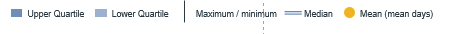 European Union average: 586 days (mean) (Note: Malta is not included in EU27 average as only 1 date was submitted in total) †Country specific definitions are listed in the appendix. *Countries with asterisks did not complete a full dataset and therefore availability may be unrepresentative. **For France, the mean time to availability (776 days, n=22 dates submitted) includes products under the Accès précoce system (n=1 dates submitted) for which the price negotiation process is usually longer. If one considers that products under the Accès précoce system are directly available (time to availability = 0), the average time to availability is 754 days. ***In the UK, MHRA’s Early Access to Medicines Scheme provides access prior to marketing authorisation but is not included within this analysis, and would reduce the overall days for a small subset of medicines. In this analyses, MHRA dates have been used for 2021, 2022 and 2023 products and EMA dates used for 2020 products
All products
Oncology
Orphans
Non-onc orphans
Combination
Oncology median time to availability (2020-2023)
The median time to availability is the days between marketing authorisation and the date of availability to patients in European countries (for most this is the point at which products gain access to the reimbursement list†). The marketing authorisation date is the date of central EU authorisation in most countries, except for countries shown in italics where local authorisation dates have been used. Data is correct to 5th January 2025.
D R A F T
Number of products available
Time (days)
Germany
***England
Switzerland
Netherlands
Iceland
Czechia
Latvia
Portugal
Malta
Austria
Cyprus
*North 
Macedonia
Denmark
***Scotland
*Bosnia
Serbia
Italy
Finland
Sweden
Luxemburg
Belgium
Hungary
*Croatia
Slovenia
Turkey
Estonia
Romania
**France
Greece
Bulgaria
Slovakia
Lithuania
Norway
Spain
Ireland
Poland
Dates submitted / 56
Median time to availability
Number of medicines available
European Union average: 540 days (median) (Note: Malta is not included in EU27 average as only 1 date was submitted in total) †Country specific definitions are listed in the appendix. *Countries with asterisks did not complete a full dataset and therefore availability may be unrepresentative **For France, the median time to availability (704 days, n=22 dates submitted) includes products under the Accès précoce system (n=1 dates submitted) for which the price negotiation process is usually longer. If one considers that products under the Accès précoce system are directly available (time to availability = 0), the median time to availability remains 704 days. ***In the UK, MHRA’s Early Access to Medicines Scheme provides access prior to marketing authorisation but is not included within this analysis, and would reduce the overall days for a small subset of medicines. In this analyses, MHRA dates have been used for 2021, 2022 and 2023 products and EMA dates used for 2020 products
Key observations
Executive summary (EU27 averages)
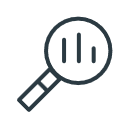 Metrics key: 

Text colour indicates relative position versus the current (2024) EU average (significantly worse than current EU average / significantly better than current EU average)

Arrow colour indicates significant changes versus the previous (2023) EU average (significant improvement versus previous year      / significant deterioration versus prior year      )

Average calculations: 
Only a difference of +/- 5% (~30 days) is considered a significant change and therefore highlighted

Malta is not included in EU27 average for time to availability as only 1 date was submitted in total
Key Insights
Oncology’s products rate of availability has slightly deteriorated compared to last year’s cohort, showing that on average 50% of these products are available in Europe, down from 52%
In line with last year’s cohort, the rate of availability of four countries (DE, CH, AT, IT) is higher than 80% and significantly above the rest of the countries considered in the analysis
Rate of availability
The average time to availability for oncology products continues to increase: 33 days slower than last year’s report and 66 days slower than the 2022 cohort
The average delay from marketing authorisation to reimbursement for oncology products varies from 4 to 34 months (>2.5 years) from the fastest to the slowest country considered in the analysis
Time to availability
3. Orphan medicines
Indicators: 
3.1. Total availability by approval year
3.2. Rate of availability
3.3. Breakdown of availability
3.4. Breakdown of total availability (countries ordered by all availability)
3.5. Breakdown of total availability (countries ordered by full availability)
3.6. Time to availability
3.7. Median time to availability
3.8. Key observations
All products
Oncology
Orphans
Non-onc orphans
Combination
Orphan availability by approval year (2020-2023)
The total availability by approval year is the number of medicines available to patients in European countries as of 5th January 2025 (for most countries this is the point at which the product gains access to the reimbursement list†), split by the year the product received marketing authorisation in Europe.
66
59
50
46
45
41
39
37
37
Number of products
35
35
34
34
2
31
30
29
27
2
25
25
24
24
2
2
2
19
18
17
1
15
15
14
13
12
12
12
1
9
9
7
6
2
3
1
2
2
1
**Spain
Czechia
Netherlands
Scotland
*North Macedonia
EU approvals
Germany
Italy
Austria
France
Switzerland
Portugal
Bulgaria
Slovenia
England
Denmark
Belgium
Finland
Greece
Cyprus
Hungary
Romania
Lithuania
Estonia
Iceland
Ireland
Slovakia
Norway
*Croatia
Latvia
*Bosnia
Turkey
Luxemburg
Poland
Sweden
Malta
Serbia
2020
2021
2022
2023
European Union average: 28 products available (42%) †Country specific definitions are listed in the appendix. *Countries with asterisks did not complete a full dataset and therefore availability may be unrepresentative. **In Spain, the WAIT analysis does not identify those medicinal products being accessible earlier in conformity with Spain's Royal Decree 1015/2009 relating to Medicines in Special Situations
All products
Oncology
Orphans
Non-onc orphans
Combination
Orphan rate of availability (2020-2023)
The rate of availability, measured by the number of medicines available to patients in European countries as of 5th January 2025. For most countries this is the point at which the product gains access to the reimbursement list†, including products with limited availability.
59
50
46
45
41
39
37
37
Number of products
35
35
34
34
31
30
29
28
27
89%
25
25
24
24
76%
70%
68%
19
18
62%
17
59%
56%
56%
15
15
53%
53%
52%
52%
14
13
47%
12
12
12
45%
44%
42%
41%
38%
38%
9
9
36%
36%
7
29%
6
27%
26%
23%
23%
21%
20%
3
18%
18%
18%
14%
14%
1
11%
9%
2%
5%
**Spain
Netherlands
*North Macedonia
EU approvals
Germany
Italy
Austria
France
Switzerland
Portugal
Bulgaria
Slovenia
Czechia
England
Denmark
Belgium
Scotland
EU average
Luxemburg
Poland
Finland
Greece
Cyprus
Sweden
Hungary
Romania
Lithuania
Estonia
Iceland
Ireland
Slovakia
Norway
*Croatia
Latvia
Serbia
*Bosnia
Turkey
Malta
Available
European Union average: 28 products available (42%) †Country specific definitions are listed in the appendix. *Countries with asterisks did not complete a full dataset and therefore availability may be unrepresentative. **In Spain, the WAIT analysis does not identify those medicinal products being accessible earlier in conformity with Spain's Royal Decree 1015/2009 relating to Medicines in Special Situations
All products
Oncology
Orphans
Non-onc orphans
Combination
Orphan breakdown of availability (%, 2020-2023)
The breakdown of availability shows the proportion of medicines available to patients in European countries as of 5th January 2025 (for most countries this is the point at which the product gains access to the reimbursement list†) with full availability, via individual patient schemes, or with other restrictions.
59
50
6%
46
45
41
39
24%
37
37
Number of products
35
35
10%
34
34
3%
4%
51%
31
30
46%
14%
29
35%
28
100%
26%
27
33%
43%
25
25
24
24
47%
62%
17%
28%
94%
16%
19
29%
18
21%
17
15
15
6%
72%
14
100%
13
100%
48%
83%
47%
12
12
12
35%
13%
100%
92%
74%
65%
46%
100%
8%
9
9
49%
54%
56%
31%
72%
89%
7
80%
62%
71%
58%
6
47%
3
86%
33%
33%
38%
87%
100%
65%
92%
67%
53%
22%
36%
69%
71%
83%
1
67%
42%
7%
11%
44%
14%
8%
11%
13%
14%
14%
17%
33%
100%
EU approvals
Germany
Italy
Austria
France
**Spain
Switzerland
Portugal
Bulgaria
Slovenia
Czechia
England
Denmark
Belgium
⌃Netherlands
Scotland
EU average
Luxemburg
Poland
Finland
Greece
Cyprus
Sweden
Hungary
Romania
Lithuania
Estonia
Iceland
Ireland
Slovakia
Norway
*Croatia
Malta
Latvia
Serbia
*North Macedonia
*Bosnia
Turkey
Full public availability
Limited availability (All other)
Limited availability (Individual patient basis)
European Union average: 28 products available (42%), Limited availability (total) (38% of available products). ^Netherlands did not submit complete information on restrictions to available medicines meaning LA* is not captured in these countries. †Country specific definitions are listed in the appendix. *Countries with asterisks did not complete a full dataset and therefore availability may be unrepresentative. **In Spain, the WAIT analysis does not identify those medicinal products being accessible earlier in conformity with Spain's Royal Decree 1015/2009 relating to Medicines in Special Situations
All products
Oncology
Orphans
Non-onc orphans
Combination
Orphan breakdown of total availability (%, 2020-2023)
(countries ordered by all availability)
The breakdown of total availability is the composition of medicines available to patients in European countries as of 5th January 2025 (for most countries this is the point at which the product gains access to the reimbursement list†). This includes all medicine’s status to provide a complete picture of availability.
2%
1%
11%
23%
30%
32%
36%
38%
39%
41%
41%
44%
44%
44%
45%
45%
47%
48%
48%
50%
5%
53%
55%
56%
53%
59%
59%
61%
64%
68%
73%
73%
74%
76%
17%
77%
79%
80%
82%
Breakdown of total products (%)
6%
88%
8%
2%
94%
2%
3%
35%
29%
8%
18%
20%
89%
14%
3%
20%
23%
44%
23%
24%
35%
2%
5%
7%
12%
71%
6%
32%
53%
44%
11%
9%
3%
50%
5%
47%
45%
18%
18%
44%
14%
9%
3%
41%
35%
38%
2%
11%
36%
24%
36%
2%
33%
33%
33%
6%
32%
24%
18%
26%
26%
11%
24%
18%
5%
5%
2%
21%
20%
2%
18%
17%
17%
15%
3%
14%
14%
8%
3%
8%
2%
8%
5%
6%
6%
3%
2%
3%
3%
3%
3%
2%
2%
2%
2%
Denmark
Finland
EU approvals
Germany
Italy
Austria
France
**Spain
Switzerland
Portugal
Bulgaria
Slovenia
Czechia
Belgium
^Netherlands
Scotland
EU average
Luxemburg
Cyprus
Greece
Sweden
Hungary
Romania
Estonia
Lithuania
Iceland
Ireland
*Croatia
Slovakia
Norway
Latvia
Malta
Serbia
*North 
Macedonia
*Bosnia
Turkey
England
Poland
Full
Limited availability (All other)
Limited (Individual patient basis)
Only privately available
Not available
Data not submitted by association
European Union average: 28 products available (42%); Limited Availability (16% of all orphan products); ^Netherlands did not submit complete information on restrictions to available medicines meaning LA* is not captured in these countries. †Country specific definitions are listed in the appendix. *Countries with asterisks did not complete a full dataset and therefore availability may be unrepresentative. **In Spain, the WAIT analysis does not identify those medicinal products being accessible earlier in conformity with Spain's Royal Decree 1015/2009 relating to Medicines in Special Situations
All products
Oncology
Orphans
Non-onc orphans
Combination
Orphan breakdown of total availability (%, 2020-2023)
(countries ordered by full availability)
The breakdown of total availability is the composition of medicines available to patients in European countries as of 5th January 2025 (for most countries this is the point at which the product gains access to the reimbursement list†). This includes all medicine’s status to provide a complete picture of availability.
2%
1%
11%
23%
30%
32%
36%
38%
39%
41%
41%
44%
44%
44%
45%
45%
47%
48%
48%
50%
5%
53%
55%
56%
53%
59%
59%
61%
64%
68%
73%
73%
74%
76%
17%
77%
79%
80%
82%
Breakdown of total products (%)
6%
88%
8%
2%
94%
2%
3%
35%
8%
29%
18%
20%
89%
14%
3%
20%
44%
23%
23%
24%
35%
2%
5%
7%
12%
71%
6%
32%
53%
44%
11%
9%
3%
50%
5%
47%
45%
18%
18%
44%
14%
3%
9%
41%
35%
38%
2%
11%
36%
24%
36%
2%
33%
33%
33%
6%
32%
24%
18%
26%
26%
11%
24%
18%
5%
5%
2%
21%
20%
2%
18%
17%
17%
15%
3%
14%
14%
8%
3%
8%
9%
8%
2%
5%
6%
6%
3%
2%
3%
2%
2%
2%
2%
EU approvals
Germany
Italy
Austria
Belgium
^Netherlands
Slovenia
Luxemburg
England
Bulgaria
France
**Spain
Switzerland
Scotland
EU average
Greece
Denmark
Portugal
Estonia
*Croatia
Romania
Norway
Sweden
Finland
Ireland
Malta
Slovakia
Czechia
Latvia
Poland
Hungary
Lithuania
Iceland
Serbia
*North 
Macedonia
*Bosnia
Turkey
Cyprus
Full
Limited availability (All other)
Limited (Individual patient basis)
Only privately available
Not available
Data not submitted by association
European Union average: 28 products available (42%); Limited Availability (16% of all orphan products); ^Netherlands did not submit complete information on restrictions to available medicines meaning LA* is not captured in these countries. †Country specific definitions are listed in the appendix. *Countries with asterisks did not complete a full dataset and therefore availability may be unrepresentative. **In Spain, the WAIT analysis does not identify those medicinal products being accessible earlier in conformity with Spain's Royal Decree 1015/2009 relating to Medicines in Special Situations
All products
Oncology
Orphans
Non-onc orphans
Combination
Orphan time to availability (2020-2023)
The time to availability is the days between marketing authorisation and the date of availability to patients in European countries (for most this is the point at which products gain access to the reimbursement list†). The marketing authorisation date is the date of central EU authorisation in most countries, except for countries shown in italics where local authorisation dates have been used. Data is correct to 5th January 2025.
D R A F T
782
755
750
709
873
696
666
781
498
743
637
457
433
420
466
Time (days)
365
343
259
234
97
Germany
Greece
*North 
Macedonia
Switzerland
***Scotland
*Bosnia
Iceland
Luxemburg
Turkey
Denmark
Italy
Finland
Netherlands
Hungary
**France
Ireland
*Croatia
Czechia
Slovenia
Spain
Norway
Poland
Lithuania
Latvia
Romania
Bulgaria
Portugal
Slovakia
Serbia
Cyprus
Austria
***England
Sweden
Belgium
Estonia
Malta
Available medicines / 66
Dates submitted / 66
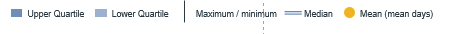 European Union average: 611 days (mean) (Note: Malta is not included in EU27 average as no dates were submitted in total) †Country specific definitions are listed in the appendix. *Countries with asterisks did not complete a full dataset and therefore availability may be unrepresentative.; **For France, the time to availability (666 days, n=32 dates submitted) includes products under the Accès précoce system (n=2 dates submitted) for which the price negotiation process is usually longer. If one considers that products under the Accès précoce system are directly available (time to availability = 0), the average time to availability is 637 days. ***In the UK, MHRA’s Early Access to Medicines Scheme provides access prior to marketing authorisation but is not included within this analysis, and would reduce the overall days for a small subset of medicines. In this analyses, MHRA dates have been used for 2021, 2022 and 2023 products and EMA dates used for 2020 products
All products
Oncology
Orphans
Non-onc orphans
Combination
Orphan median time to availability (2020-2023)
The median time to availability is the days between marketing authorisation and the date of availability to patients in European countries (for most this is the point at which products gain access to the reimbursement list†). The marketing authorisation date is the date of central EU authorisation in most countries, except for countries shown in italics where local authorisation dates have been used. Data is correct to 5th January 2025.
Number of products available
Time (days)
Germany
Switzerland
Denmark
Netherlands
Czechia
Latvia
Portugal
Malta
Austria
Serbia
Cyprus
*North 
Macedonia
***Scotland
***England
Sweden
Luxemburg
Finland
Italy
*Bosnia
Iceland
Turkey
Belgium
**France
Hungary
*Croatia
Slovenia
Lithuania
Romania
Greece
Estonia
Bulgaria
Slovakia
Norway
Spain
Ireland
Poland
Dates submitted 
/ 66
Median time to availability
Number of medicines available
European Union average: 555 days (median) (Note: Malta is not included in EU27 average as only 1 date was submitted in total) †Country specific definitions are listed in the appendix. *Countries with asterisks did not complete a full dataset and therefore availability may be unrepresentative **For France, the median time to availability (573 days, n=32 dates submitted) includes products under the Accès précoce system (n=2 dates submitted) for which the price negotiation process is usually longer. If one considers that products under the Accès précoce system are directly available (time to availability = 0), the average time to availability is 563 days ***In the UK, MHRA’s Early Access to Medicines Scheme provides access prior to marketing authorisation but is not included within this analysis, and would reduce the overall days for a small subset of medicines. In this analyses, MHRA dates have been used for 2021, 2022 and 2023 products and EMA dates used for 2020 products
Key observations
Executive summary (EU27 averages)
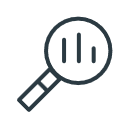 Metrics key: 

Text colour indicates relative position versus the current (2024) EU average (significantly worse than current EU average / significantly better than current EU average)

Arrow colour indicates significant changes versus the previous (2023) EU average (significant improvement versus previous year      / significant deterioration versus prior year      )

Average calculations: 
Only a difference of +/- 5% (~30 days) is considered a significant change and therefore highlighted

Malta is not included in EU27 average for time to availability as only 1 date was submitted in total
Key Insights
The rate of availability for orphan medicines in this year’s cohort is 42%, which represents a 7% improvement since last year’s survey
However, the average rate of availability for orphan medicines remains lower than the average for all products and other non-orphan segments
Rate of availability
Time to availability of orphans has significantly increased this year, and is now similar to the levels seen in the 2022 WAIT survey, however this is largely due to the changing cohort composition
The average delay between market authorisation and patient availability for orphan drugs can be as short as 3 months in some countries or as long as 32 months (~2.5 years) in others
Time to availability
4. Non-oncology orphan medicines
Indicators: 
4.1. Total availability by approval year
4.2. Rate of availability
4.3. Breakdown of availability
4.4. Breakdown of total availability (countries ordered by all availability)
4.5. Breakdown of total availability (countries ordered by full availability)
4.6. Time to availability
4.7. Median time to availability
4.8. Key observations
All products
Oncology
Orphans
Non-onc orphans
Combination
Non-oncology orphan availability by approval year (2020-2023)
The total availability by approval year is the number of medicines available to patients in European countries as of 5th January 2025 (for most countries this is the point at which the product gains access to the reimbursement list†), split by the year the product received marketing authorisation in Europe.
46
39
34
31
30
28
Number of products
25
24
24
23
23
22
21
21
21
20
1
1
17
15
15
14
12
11
11
11
11
10
9
9
9
1
8
8
1
7
6
1
4
3
2
1
1
**Spain
Netherlands
Czechia
*North Macedonia
EU approvals
Germany
Italy
France
Austria
Bulgaria
Portugal
Slovenia
England
Denmark
Switzerland
Scotland
Belgium
Luxemburg
Poland
Finland
Greece
Cyprus
Sweden
Romania
Lithuania
Hungary
Ireland
Slovakia
Iceland
Estonia
Norway
*Croatia
Latvia
Serbia
*Bosnia
Turkey
Malta
2020
2021
2022
2023
European Union average: 18 products available (39%) †Country specific definitions are listed in the appendix. *Countries with asterisks did not complete a full dataset and therefore availability may be unrepresentative. **In Spain, the WAIT analysis does not identify those medicinal products being accessible earlier in conformity with Spain's Royal Decree 1015/2009 relating to Medicines in Special Situations
All products
Oncology
Orphans
Non-onc orphans
Combination
Non-oncology orphan rate of availability (2020-2023)
The rate of availability, measured by the number of medicines available to patients in European countries as of 5th January 2025. For most countries this is the point at which the product gains access to the reimbursement list†, including products with limited availability.
39
34
31
30
28
Number of products
25
24
24
23
23
22
21
21
21
20
18
85%
17
15
15
74%
14
67%
65%
12
61%
11
11
11
11
54%
10
52%
52%
50%
50%
9
9
9
48%
46%
46%
46%
8
8
43%
7
39%
37%
6
33%
33%
30%
2
4
26%
24%
24%
24%
24%
3
22%
20%
20%
20%
17%
17%
15%
4%
1
13%
9%
7%
2%
**Spain
Netherlands
*North Macedonia
EU approvals
Germany
Italy
France
Austria
Bulgaria
Portugal
Slovenia
England
Denmark
Switzerland
Scotland
Czechia
Belgium
EU average
Luxemburg
Poland
Finland
Greece
Cyprus
Sweden
Romania
Lithuania
Hungary
Ireland
Slovakia
Iceland
Estonia
Norway
*Croatia
Latvia
Serbia
*Bosnia
Turkey
Malta
Available
European Union average: 18 products available (39%) †Country specific definitions are listed in the appendix. *Countries with asterisks did not complete a full dataset and therefore availability may be unrepresentative. **In Spain, the WAIT analysis does not identify those medicinal products being accessible earlier in conformity with Spain's Royal Decree 1015/2009 relating to Medicines in Special Situations
All products
Oncology
Orphans
Non-onc orphans
Combination
Non-oncology orphan breakdown of availability (%, 2020-2023)
The breakdown of availability shows the proportion of medicines available to patients in European countries as of 5th January 2025 (for most countries this is the point at which the product gains access to the reimbursement list†) with full availability, via individual patient schemes, or with other restrictions.
39
34
31
9%
30
28
Number of products
25
27%
24
24
23
23
22
52%
21
21
21
4%
20
7%
54%
5%
18
100%
22%
30%
48%
17
29%
41%
58%
15
15
43%
22%
14
91%
43%
12
14%
16%
11
11
11
11
100%
9%
10
53%
9
9
9
67%
100%
8
8
27%
74%
100%
45%
7
87%
70%
40%
22%
6
48%
71%
43%
25%
46%
52%
82%
56%
86%
100%
91%
62%
2
50%
52%
4
42%
89%
33%
3
73%
100%
47%
78%
100%
17%
50%
55%
60%
75%
1
75%
44%
67%
14%
9%
50%
13%
9%
9%
11%
25%
33%
50%
100%
EU approvals
Germany
Italy
France
Austria
**Spain
Bulgaria
Portugal
⌃Netherlands
Slovenia
England
Denmark
Switzerland
Scotland
Czechia
Belgium
EU average
Luxemburg
Poland
Finland
Greece
Cyprus
Sweden
Romania
Lithuania
Hungary
Ireland
Slovakia
Iceland
Estonia
Norway
Malta
*Croatia
Latvia
Serbia
North Macedonia
*Bosnia
Turkey
Full public availability
Limited availability (All other)
Limited availability (Individual patient basis)
European Union average: 18 products available (39%), Limited availability (total) (38% of available products) ^Netherlands did not submit complete information on restrictions to available medicines meaning LA* is not captured in these countries. †Country specific definitions are listed in the appendix. *Countries with asterisks did not complete a full dataset and therefore availability may be unrepresentative. **In Spain, the WAIT analysis does not identify those medicinal products being accessible earlier in conformity with Spain's Royal Decree 1015/2009 relating to Medicines in Special Situations
All products
Oncology
Orphans
Non-onc orphans
Combination
Non-oncology orphan breakdown of total availability (%, 2020-2023) (countries ordered by all availability)
The breakdown of total availability is the composition of medicines available to patients in European countries as of 5th January 2025 (for most countries this is the point at which the product gains access to the reimbursement list†). This includes all medicine’s status to provide a complete picture of availability.
1%
2%
15%
24%
33%
35%
35%
37%
39%
46%
46%
48%
48%
48%
50%
50%
50%
54%
54%
54%
54%
57%
57%
7%
57%
63%
65%
67%
70%
72%
76%
76%
76%
76%
78%
80%
80%
80%
Breakdown of total products (%)
17%
91%
96%
35%
4%
2%
4%
33%
2%
22%
85%
11%
15%
26%
3%
50%
13%
20%
30%
6%
20%
22%
57%
67%
20%
2%
26%
7%
41%
9%
4%
52%
4%
17%
11%
43%
43%
4%
7%
37%
37%
28%
11%
35%
9%
4%
33%
33%
20%
7%
4%
28%
28%
20%
11%
26%
26%
22%
24%
24%
24%
22%
4%
17%
17%
17%
15%
15%
15%
2%
2%
13%
13%
13%
7%
2%
9%
4%
7%
2%
7%
2%
2%
4%
2%
2%
2%
2%
2%
2%
2%
EU approvals
Germany
Italy
France
Austria
**Spain
Bulgaria
Portugal
^Netherlands
Slovenia
England
Denmark
Switzerland
Scotland
Czechia
Belgium
EU average
Luxemburg
Poland
Finland
Greece
Cyprus
Sweden
Romania
Lithuania
Hungary
Ireland
Slovakia
Iceland
Estonia
Norway
Malta
*Croatia
Latvia
Serbia
*North 
Macedonia
*Bosnia
Turkey
Full
Limited availability (All other)
Limited (Individual patient basis)
Only privately available
Not available
Data not submitted by association
European Union average: 18 products available (39%); Limited Availability (15% of all non-onco orphan products); ^Netherlands did not submit complete information on restrictions to available medicines meaning LA* is not captured in these countries. †Country specific definitions are listed in the appendix. *Countries with asterisks did not complete a full dataset and therefore availability may be unrepresentative. **In Spain, the WAIT analysis does not identify those medicinal products being accessible earlier in conformity with Spain's Royal Decree 1015/2009 relating to Medicines in Special Situations
All products
Oncology
Orphans
Non-onc orphans
Combination
Non-oncology orphan breakdown of total availability (%, 2020-2023) (countries ordered by full availability)
The breakdown of total availability is the composition of medicines available to patients in European countries as of 5th January 2025 (for most countries this is the point at which the product gains access to the reimbursement list†). This includes all medicine’s status to provide a complete picture of availability.
1%
2%
15%
24%
33%
35%
35%
37%
39%
46%
46%
48%
48%
48%
50%
50%
50%
54%
54%
54%
54%
57%
57%
7%
57%
63%
65%
67%
70%
72%
76%
76%
76%
76%
78%
80%
80%
80%
Breakdown of total products (%)
17%
91%
96%
35%
4%
2%
4%
33%
2%
22%
85%
11%
15%
26%
3%
50%
13%
20%
30%
6%
20%
22%
57%
67%
20%
2%
26%
41%
7%
9%
4%
52%
4%
17%
11%
43%
43%
4%
7%
37%
37%
11%
28%
35%
4%
9%
33%
33%
20%
7%
4%
28%
28%
11%
20%
26%
22%
26%
24%
24%
24%
22%
4%
17%
17%
17%
15%
15%
15%
2%
2%
13%
13%
13%
7%
2%
9%
4%
7%
7%
2%
2%
2%
4%
2%
2%
2%
2%
2%
2%
2%
EU approvals
Germany
Italy
^Netherlands
Austria
Belgium
Slovenia
Luxemburg
England
France
Scotland
**Spain
Bulgaria
Greece
EU average
Denmark
Switzerland
Portugal
Romania
Norway
Finland
Estonia
*Croatia
Sweden
Ireland
Malta
Slovakia
Czechia
Latvia
Poland
Hungary
Lithuania
Iceland
Serbia
*North 
Macedonia
*Bosnia
Turkey
Cyprus
Full
Limited availability (All other)
Limited (Individual patient basis)
Only privately available
Not available
Data not submitted by association
European Union average: 18 products available (39%); Limited Availability (15% of all non-onco orphan products); ^Netherlands did not submit complete information on restrictions to available medicines meaning LA* is not captured in these countries. †Country specific definitions are listed in the appendix. *Countries with asterisks did not complete a full dataset and therefore availability may be unrepresentative. **In Spain, the WAIT analysis does not identify those medicinal products being accessible earlier in conformity with Spain's Royal Decree 1015/2009 relating to Medicines in Special Situations
All products
Oncology
Orphans
Non-onc orphans
Combination
Non-oncology orphan time to availability (2020-2023)
The time to availability is the days between marketing authorisation and the date of availability to patients in European countries (for most this is the point at which products gain access to the reimbursement list†). The marketing authorisation date is the date of central EU authorisation in most countries, except for countries shown in italics where local authorisation dates have been used. Data is correct to 5th January 2025.
D R A F T
900
857
695
443
623
647
706
674
619
547
430
298
Time (days)
109
Switzerland
Hungary
Ireland
Romania
Germany
*North 
Macedonia
Iceland
***Scotland
*Bosnia
Turkey
Italy
***England
Luxemburg
Denmark
*Croatia
Estonia
**France
Belgium
Netherlands
Spain
Greece
Norway
Poland
Slovenia
Lithuania
Bulgaria
Portugal
Serbia
Cyprus
Austria
Sweden
Finland
Czechia
Slovakia
Latvia
Malta
Available medicines / 46
Dates submitted / 46
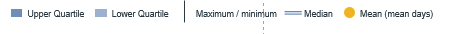 European Union average: 607 days (mean) (Note: Malta is not included in EU27 average as only 1 date was submitted in total) †Country specific definitions are listed in the appendix. *Countries with asterisks did not complete a full dataset and therefore availability may be unrepresentative. **For France, the time to availability (623 days, n=23 dates submitted) includes products under the Accès précoce system (n=2 dates submitted) for which the price negotiation process is usually longer. If one considers that products under the Accès précoce system are directly available (time to availability = 0), the average time to availability is 583 days. ***In the UK, MHRA’s Early Access to Medicines Scheme provides access prior to marketing authorisation but is not included within this analysis, and would reduce the overall days for a small subset of medicines. In this analyses, MHRA dates have been used for 2021, 2022 and 2023 products and EMA dates used for 2020 products
All products
Oncology
Orphans
Non-onc orphans
Combination
Non-oncology orphan median time to availability (2020-2023)
The median time to availability is the days between marketing authorisation and the date of availability to patients in European countries (for most this is the point at which products gain access to the reimbursement list†). The marketing authorisation date is the date of central EU authorisation in most countries, except for countries shown in italics where local authorisation dates have been used. Data is correct to 5th January 2025.
Number of products available
Time (days)
Germany
Switzerland
Iceland
***England
Denmark
Netherlands
Bulgaria
Portugal
Czechia
Latvia
Malta
Serbia
Austria
*North 
Macedonia
Cyprus
Sweden
***Scotland
Luxemburg
Italy
*Bosnia
Turkey
Finland
**France
Belgium
*Croatia
Estonia
Slovenia
Hungary
Lithuania
Greece
Slovakia
Romania
Spain
Norway
Poland
Ireland
Dates submitted 
/ 46
Median time to availability
Number of medicines available
European Union average: 557 days (median) (Note: Malta is not included in EU27 average as only 1 date was submitted in total) †Country specific definitions are listed in the appendix. *Countries with asterisks did not complete a full dataset and therefore availability may be unrepresentative . **For France, the median time to availability (540 days, n=23 dates submitted) includes products under the Accès précoce system (n=2 dates submitted) for which the price negotiation process is usually longer. If one considers that products under the Accès précoce system are directly available (time to availability = 0), the median time to availability is 527 days. ***In the UK, MHRA’s Early Access to Medicines Scheme provides access prior to marketing authorisation but is not included within this analysis, and would reduce the overall days for a small subset of medicines. In this analyses, MHRA dates have been used for 2021, 2022 and 2023 products and EMA dates used for 2020 products
Key observations
Executive summary (EU27 averages)
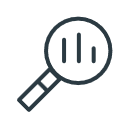 Metrics key: 

Text colour indicates relative position versus the current (2024) EU average (significantly worse than current EU average / significantly better than current EU average)

Arrow colour indicates significant changes versus the previous (2023) EU average (significant improvement versus previous year      / significant deterioration versus prior year      )

Average calculations: 
Only a difference of +/- 5% (~30 days) is considered a significant change and therefore highlighted

Malta is not included in EU27 average for time to availability as only 1 date was submitted in total
Key Insights
The rate of availability for non-oncologic orphan medicines in this year’s cohort is 39%, which represents a 7% improvement since last year’s survey and is in line with 2022 levels
However, the average rate of availability for non-oncologic orphan medicines remains lower than the average for all products and other non-orphan segments
Rate of availability
Time to availability of non-oncologic orphans has significantly increased this year, and is now similar to the levels seen in the 2022 WAIT survey, however this is largely due to the changing cohort composition
The average delay between market authorisation and patient availability for orphan drugs can be as short as 3 months in some countries or as long as 32 months (~2.5 years) in others
Time to availability
5. Combination therapies
Indicators: 
5.1. Total availability by approval year
5.2. Rate of availability
5.3. Breakdown of availability
5.4. Breakdown of total availability (countries ordered by all availability)
5.5. Breakdown of total availability (countries ordered by full availability)
5.6. Time to availability
5.7. Median time to availability
5.8. Key observations
All products
Oncology
Orphans
Non-onc orphans
Combination
Combination therapies availability by approval year (2020-2023)
The total availability by approval year is the number of fixed dose combination medicines available to patients in European countries as of 5th January 2025 (for most countries this is the point at which the product gains access to the reimbursement list†), split by the year the product received marketing authorisation in Europe.
14
12
12
12
11
11
11
11
11
10
10
10
10
9
9
9
8
8
8
8
Number of products
7
7
7
6
6
6
6
5
5
4
4
3
2
2
2
2
0
EU approvals
Italy
Germany
Austria
Switzerland
Norway
Netherlands
Luxemburg
Czechia
**Spain
Finland
England
Bulgaria
Scotland
Ireland
Denmark
Sweden
Iceland
Greece
Belgium
Slovakia
France
Estonia
Slovenia
Portugal
Poland
Hungary
Romania
*Croatia
Lithuania
Latvia
Cyprus
Serbia
*North Macedonia
Malta
*Bosnia
Turkey
2020
2021
2022
2023
European Union average: 8 products available (55%) Combination products can include innovative branded / generic combinations. †Country specific definitions are listed in the appendix. *Countries with asterisks did not complete a full dataset and therefore availability may be unrepresentative. **In Spain, the WAIT analysis does not identify those medicinal products being accessible earlier in conformity with Spain's Royal Decree 1015/2009 relating to Medicines in Special Situations
All products
Oncology
Orphans
Non-onc orphans
Combination
Combination therapies rate of availability (2020-2023)
The rate of availability, measured by the number of fixed dose combination medicines available to patients in European countries as of 5th January 2025. For most countries this is the point at which the product gains access to the reimbursement list†, including products with limited availability.
12
12
12
11
11
11
11
11
10
10
10
10
9
9
9
8
8
8
8
8
Number of products
7
7
7
6
6
6
6
86%
86%
86%
79%
79%
79%
79%
79%
5
5
71%
71%
71%
71%
64%
64%
64%
4
4
57%
57%
57%
57%
55%
50%
50%
50%
3
43%
43%
43%
43%
36%
36%
2
2
2
2
29%
29%
21%
14%
14%
14%
14%
0
Netherlands
Czechia
Slovenia
Portugal
*North Macedonia
EU approvals
Italy
Germany
Austria
Switzerland
Luxemburg
**Spain
Finland
England
Bulgaria
Scotland
Ireland
Denmark
Iceland
Greece
Belgium
EU average
Slovakia
France
Estonia
Poland
Hungary
Romania
*Croatia
Lithuania
Latvia
Cyprus
*Bosnia
Turkey
Norway
Sweden
Serbia
Malta
Available
European Union average: 8 products available (55%) Combination products can include innovative branded / generic combinations; †Country specific definitions are listed in the appendix.. *Countries with asterisks did not complete a full dataset and therefore availability may be unrepresentative. **In Spain, the WAIT analysis does not identify those medicinal products being accessible earlier in conformity with Spain's Royal Decree 1015/2009 relating to Medicines in Special Situations
All products
Oncology
Orphans
Non-onc orphans
Combination
Combination therapies breakdown of availability (%, 2020-2023)
The breakdown of availability shows the proportion of medicines available to patients in European countries as of 5th January 2025 (for most countries this is the point at which the product gains access to the reimbursement list†) with full availability, via individual patient schemes, or with other restrictions.
12
12
12
11
11
11
11
11
25%
9%
10
10
10
10
18%
10%
9
9
9
18%
20%
30%
11%
8
8
8
8
8
Number of products
40%
20%
22%
27%
7%
7
7
7
44%
25%
25%
14%
38%
14%
6
6
6
6
100%
100%
100%
100%
100%
33%
17%
5
5
75%
71%
4
4
73%
80%
89%
100%
67%
40%
70%
70%
100%
3
78%
55%
60%
75%
75%
86%
100%
100%
50%
56%
63%
83%
100%
2
2
2
2
44%
100%
67%
50%
50%
50%
60%
29%
33%
50%
100%
33%
50%
50%
50%
0
EU approvals
Italy
Germany
Austria
Switzerland
Norway
^Netherlands
Luxemburg
Czechia
**Spain
Finland
England
Bulgaria
Scotland
Ireland
Denmark
Sweden
Iceland
Greece
Belgium
EU average
Slovakia
France
Estonia
Slovenia
Portugal
Poland
Hungary
Romania
*Croatia
Lithuania
Latvia
Cyprus
Serbia
*North Macedonia
Malta
*Bosnia
Turkey
Full public availability
Limited availability (All other)
Limited availability (Individual patient basis)
European Union average: 8 products available (55%), limited availability (total) (21% of available products). Combination products can include innovative branded / generic combinations; ^Netherlands did not submit complete information on restrictions to available medicines meaning LA* is not captured in these countries †Country specific definitions are listed in the appendix. *Countries with asterisks did not complete a full dataset and therefore availability may be unrepresentative. **In Spain, the WAIT analysis does not identify those medicinal products being accessible earlier in conformity with Spain's Royal Decree 1015/2009 relating to Medicines in Special Situations
All products
Oncology
Orphans
Non-onc orphans
Combination
Combination therapies breakdown of total availability (%, 2020-2023) (countries ordered by all availability)
The breakdown of total availability is the composition of medicines available to patients in European countries as of 5th January 2025 (for most countries this is the point at which the product gains access to the reimbursement list†). This includes all medicine’s status to provide a complete picture of availability.
7%
14%
14%
14%
14%
14%
21%
21%
21%
21%
21%
21%
21%
14%
29%
29%
36%
7%
38%
43%
43%
43%
43%
43%
43%
43%
14%
21%
50%
50%
50%
7%
7%
7%
14%
14%
57%
57%
57%
7%
7%
21%
64%
64%
64%
14%
14%
71%
71%
21%
7%
79%
5%
Breakdown of total products (%)
29%
14%
14%
4%
21%
7%
29%
14%
14%
14%
14%
100%
8%
21%
7%
21%
86%
86%
79%
79%
79%
21%
7%
64%
36%
7%
7%
36%
57%
57%
57%
57%
29%
14%
29%
50%
50%
50%
7%
44%
43%
43%
43%
43%
43%
43%
43%
14%
14%
36%
36%
36%
36%
7%
29%
29%
14%
21%
7%
7%
7%
14%
14%
14%
14%
7%
7%
7%
7%
Bulgaria
Denmark
EU approvals
Italy
Germany
Austria
Switzerland
^Netherlands
Luxemburg
Czechia
**Spain
Finland
England
Scotland
Sweden
Iceland
Greece
Belgium
EU average
Slovakia
France
Estonia
Slovenia
Portugal
Hungary
Romania
*Croatia
Lithuania
Latvia
Cyprus
Serbia
*North 
Macedonia
Turkey
Norway
Ireland
Poland
Malta
*Bosnia
Full
Limited availability (All other)
Limited (Individual patient basis)
Only privately available
Not available
Data not submitted by association
European Union average: 8 products available (55%); Limited Availability (12% of all combination therapies); Combination products can include innovative branded / generic combinations; ^Netherlands did not submit complete information on restrictions to available medicines meaning LA* is not captured in these countries. †Country specific definitions are listed in the appendix. *Countries with asterisks did not complete a full dataset and therefore availability may be unrepresentative. **In Spain, the WAIT analysis does not identify those medicinal products being accessible earlier in conformity with Spain's Royal Decree 1015/2009 relating to Medicines in Special Situations
All products
Oncology
Orphans
Non-onc orphans
Combination
Combination therapies breakdown of total availability (%, 2020-2023) (countries ordered by full availability)
The breakdown of total availability is the composition of medicines available to patients in European countries as of 5th January 2025 (for most countries this is the point at which the product gains access to the reimbursement list†). This includes all medicine’s status to provide a complete picture of availability.
7%
14%
14%
14%
14%
14%
21%
21%
21%
21%
21%
21%
21%
14%
29%
29%
36%
7%
38%
43%
43%
43%
43%
43%
43%
43%
14%
21%
50%
50%
50%
7%
7%
7%
14%
57%
57%
14%
57%
7%
7%
21%
64%
64%
64%
14%
14%
71%
71%
7%
21%
79%
5%
Breakdown of total products (%)
14%
29%
14%
4%
21%
7%
14%
14%
14%
29%
14%
100%
8%
7%
21%
21%
86%
86%
79%
79%
79%
7%
21%
64%
7%
36%
7%
36%
57%
57%
57%
57%
14%
29%
29%
50%
50%
50%
7%
44%
43%
43%
43%
43%
43%
43%
43%
14%
14%
36%
36%
36%
36%
7%
29%
29%
14%
21%
7%
7%
7%
14%
14%
14%
14%
7%
7%
7%
7%
EU approvals
Germany
Italy
Luxemburg
^Netherlands
Norway
Austria
Switzerland
Bulgaria
Ireland
Belgium
England
England
France
EU average
Czechia
**Spain
Greece
Iceland
Estonia
Portugal
Slovenia
Scotland
Sweden
Hungary
Romania
Denmark
Lithuania
*Croatia
Slovakia
Poland
Latvia
Malta
Cyprus
Serbia
*North 
Macedonia
*Bosnia
Turkey
Full
Limited availability (All other)
Limited (Individual patient basis)
Only privately available
Not available
Data not submitted by association
European Union average: 8 products available (55%); Limited Availability (12% of all combination therapies); Combination products can include innovative branded / generic combinations; ^Netherlands did not submit complete information on restrictions to available medicines meaning LA* is not captured in these countries. †Country specific definitions are listed in the appendix. *Countries with asterisks did not complete a full dataset and therefore availability may be unrepresentative. **In Spain, the WAIT analysis does not identify those medicinal products being accessible earlier in conformity with Spain's Royal Decree 1015/2009 relating to Medicines in Special Situations
All products
Oncology
Orphans
Non-onc orphans
Combination
Combination therapies time to availability (2020-2023)
The time to availability is the days between marketing authorisation and the date of availability of fixed dose combination medicines to patients in European countries (for most this is the point at which products gain access to the reimbursement list†). The marketing authorisation date is the date of central EU authorisation in most countries, except for countries shown in italics where local authorisation dates have been used. Data is correct to 5th January 2025.
Time (days)
687
736
839
616
773
645
621
564
441
430
498
369
476
346
277
382
265
333
174
326
319
232
Denmark
Luxemburg
Ireland
Romania
Bulgaria
Germany
Switzerland
***Scotland
Slovenia
*Bosnia
Sweden
Finland
*Croatia
***England
*North 
Macedonia
Austria
Netherlands
Norway
Belgium
**France
Italy
Iceland
Czechia
Slovakia
Portugal
Greece
Hungary
Lithuania
Malta
Turkey
Serbia
Cyprus
Latvia
Poland
Spain
Estonia
Available medicines / 14
Dates submitted / 14
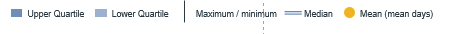 European Union average: 553 days (mean) (Note: Malta is not included in EU27 average as only 1 date was submitted in total) Combination products can include innovative branded / generic combinations; †Country specific definitions are listed in the appendix. *Countries with asterisks did not complete a full dataset and therefore availability may be unrepresentative. **For France, the time to availability (464 days, n=7 dates submitted) includes products under the Accès précoce system (n=2 dates submitted) for which the price negotiation process is usually longer. No combination therapy fell under the Accès précoce system. ***In the UK, MHRA’s Early Access to Medicines Scheme provides access prior to marketing authorisation but is not included within this analysis, and would reduce the overall days for a small subset of medicines. In this analyses, MHRA dates have been used for 2021, 2022 and 2023 products and EMA dates used for 2020 products
All products
Oncology
Orphans
Non-onc orphans
Combination
Combination median time to availability (2020-2023)
The median time to availability is the days between marketing authorisation and the date of availability to patients in European countries (for most this is the point at which products gain access to the reimbursement list†). The marketing authorisation date is the date of central EU authorisation in most countries, except for countries shown in italics where local authorisation dates have been used. Data is correct to 5th January 2025.
Number of products available
Time (days)
Turkey
Germany
Denmark
Switzerland
Netherlands
***England
Belgium
Czechia
Latvia
Portugal
Malta
Sweden
Finland
Serbia
Slovenia
***Scotland
**France
*Bosnia
Austria
*Croatia
Italy
Iceland
*North 
Macedonia
Slovakia
Luxemburg
Cyprus
Romania
Estonia
Bulgaria
Hungary
Greece
Lithuania
Ireland
Norway
Spain
Poland
Dates submitted 
/ 14
Median time to availability
Number of medicines available
European Union average: 471 days (median) (Note: Malta is not included in EU27 average as only 1 date was submitted in total) †Country specific definitions are listed in the appendix. *Countries with asterisks did not complete a full dataset and therefore availability may be unrepresentative **For France, the time to availability (464 days, n=7 dates submitted) includes products under the Accès précoce system (n=2 dates submitted) for which the price negotiation process is usually longer. No combination therapy fell under the Accès précoce system. ***In the UK, MHRA’s Early Access to Medicines Scheme provides access prior to marketing authorisation but is not included within this analysis, and would reduce the overall days for a small subset of medicines. In this analyses, MHRA dates have been used for 2021, 2022 and 2023 products and EMA dates used for 2020 products
Key observations
Executive summary (EU27 averages)
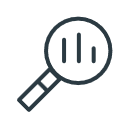 Metrics key: 

Text colour indicates relative position versus the current (2024) EU average (significantly worse than current EU average / significantly better than current EU average)

Arrow colour indicates significant changes versus the previous (2023) EU average (significant improvement versus previous year      / significant deterioration versus prior year      )

Average calculations: 
Only a difference of +/- 5% (~30 days) is considered a significant change and therefore highlighted

Malta is not included in EU27 average for time to availability as only 1 date was submitted in total
Key Insights
Average rate of availability for combination therapies is 9% higher than the average for all products, however nearly 80% of the products included in this survey were authorised before 2022
The rate of availability for combination therapies is 1% higher than the previous study, despite a similar number of central approvals in this year’s survey
Rate of availability
The time to availability for combination therapies continues to be the fastest across all segments, however the gap with all products is now narrower (1 month vs 4 months) compared to last year
For over half of the countries included in this year’s WAIT survey, the time to availability for combination therapies is less than 13 months
Time to availability
6. Historic comparisons and extension
Indicators: 
6.1. Comparison of availability versus prior studies (2022 – 2024)
6.2. Comparison of time to availability versus prior studies (2022 – 2024)
6.3. Extended period of total availability (2014 – 2023)
Comparison of rate of availability (2022 study – 2024 study)
The comparison of rate of availability†, measured by the number of medicines available to patients in European countries as of 5th January 2025, compared to the rate of availability in previous (comparable) studies. Figures are based on the historic statistics published in the indicators.
Delta in % availability (2023 vs. 2024)
% Availability
Czechia
Denmark
Netherlands
Scotland
Bulgaria
Hungary
Germany
Austria
Switzerland
**Spain
England
France
Portugal
Belgium
Slovenia
Finland
Greece
Poland
Norway
Iceland
Slovakia
*Croatia
Estonia
Romania
Latvia
Lithuania
*Bosnia
*North Macedonia
Turkey
Italy
Sweden
Ireland
Serbia
2022 Availability cohort (2018-2021)
2023 Availability cohort (2019-2022)
2024 Availability cohort (2020-2023)
Increases of <=5% are not considered to be statistically significant and are therefore highlighted in grey. Note: Netherlands has retrospectively corrected 2020 data; †Country specific definitions are listed in the appendix. *Countries with asterisks did not complete a full dataset and therefore availability may be unrepresentative. **In Spain, the WAIT analysis does not identify those medicinal products being accessible earlier in conformity with Spain's Royal Decree 1015/2009 relating to Medicines in Special Situations. Differences in availability rates between years may appear as 0% due to rounding. This rounding effect can result in minor discrepancies that do not reflect significant changes.
Comparison of time to availability (2022 study – 2024 study)
The comparison of time to availability is the days between marketing authorisation and the date of availability to patients compared to previous comparable studies. Figures are based on the historic statistics published in the indicators.
Delta in days (2023 vs. 2024)
Time to availability (days)
*North Macedonia
***England
Finland
Netherlands
Belgium
Germany
Switzerland
Austria
Denmark
***Scotland
Serbia
Norway
*Croatia
Turkey
Iceland
Czechia
**France
Slovenia
Hungary
Latvia
Ireland
Greece
Estonia
Poland
Bulgaria
Slovakia
Lithuania
Romania
Portugal
*Bosnia
Sweden
Italy
Spain
2022 study (2018-2021)
2023 study (2019-2022)
2024 study (2020-2023)
Changes of <=30 days are not considered to be statistically significant and are therefore highlighted in grey. The marketing authorisation date is the date of central EU authorisation in most countries, except for countries shown in italics where local authorisation dates have been used; *Countries with asterisks did not complete a full dataset and therefore availability may be unrepresentative. **For France, status of Accès précoce products TBC. ***In the UK, MHRA’s Early Access to Medicines Scheme provides access prior to marketing authorisation but is not included within this analysis, and would reduce the overall days for a small subset of medicines. In this analyses, MHRA dates have been used for 2021-2023 products and EMA dates used for 2020 products. Differences in availability rates between years may appear as 0% due to rounding. This rounding effect can result in minor discrepancies that do not reflect significant changes.
Extended period of total availability (2014-2023)
The extended period of total availability is the number of medicines available to patients in European countries (for most countries this is the point at which the product gains access to the reimbursement list†), split by the year the product received marketing authorization. It shows the additional data available within the Patients W.A.I.T. dataset that is not included within the standard 4-year rolling cohort.
402
362
356
344
317
302
301
173
295
295
280
278
278
143
156
258
258
255
142
253
251
249
242
235
127
232
103
100
Number of products
123
113
101
106
103
204
194
184
177
176
170
163
156
151
134
111
229
213
206
81
81
202
199
195
190
182
178
177
69
175
174
174
172
171
171
169
157
6
155
154
151
55
141
137
130
130
126
43
114
113
111
105
103
13
**Spain
Netherlands
Czechia
EU approvals
Germany
Italy
Austria
Switzerland
Denmark
England
Luxemburg
France
Sweden
Finland
Slovenia
Scotland
Portugal
Greece
Belgium
Norway
Bulgaria
Ireland
Poland
Slovakia
Hungary
Cyprus
Iceland
Romania
Estonia
*Croatia
Latvia
Lithuania
Turkey
Serbia
*Bosnia
*North Macedonia
Malta
Historic approvals (2014-2019)
Current cohort approvals (2020-2023)
European Union average: 232 products available (58%) †Country specific definitions are listed in the appendix. *Countries with asterisks did not complete a full dataset and therefore availability may be unrepresentative. **In Spain, the WAIT analysis does not identify those medicinal products being accessible earlier in conformity with Spain's Royal Decree 1015/2009 relating to Medicines in Special Situations
Note: National Associations perform checks on historic products on a best-effort basis, although it has been noted that status changes do not often occur.
Contents
Background
The Patients W.A.I.T. indicators
Overview (all products) 
Oncology 
Orphan medicines
Non-oncology orphan medicines 
Combination therapies 
Historic comparisons and extended period
Methodology and definitions
Study metrics, definitions, and notes
Full methodology and definitions by country are available
Core metrics
Availability definition
Notes and caveats
Source of information: EFPIA member associations, who either refer to information available from official sources, gather the information directly from member companies or in some cases use IQVIA sales data.
Local authorisation exceptions: Countries where local marketing authorisation dates are used to calculate the time to availability are: Bosnia and Herzegovina, England, North Macedonia, Scotland, Serbia, Switzerland and Turkey. 
Completeness: Some country associations did not submit full datasets. Countries substantially limited data sets are: Bosnia (64% complete), Croatia (72% complete), and North Macedonia (53% complete). This is noted on slides with an asterisk (*).
Average calculations: The EU averages noted throughout are for the 27 countries in the European Union (Malta is not included in EU27 average for time to availability as only 1 date was submitted in total). EU averages of full / limited availability are calculated using absolute figures before determining the percentage. This approach ensures a more accurate representation by accounting for the varying number of available medicines in each EU country, thereby avoiding potential distortions that could arise from averaging individual country percentages
The Patients W.A.I.T. Indicator shows 2 main metrics for innovative medicines within a 4 year rolling cohort:

1.) Rate of availability, measured by the number of medicines available to patients in European countries. For most countries this is the point at which the product gains access to the reimbursement list (this does not necessarily indicate uptake / usage). 

2.) The time to availability*, measuring the average time between marketing authorisation and availability, using days from the date of marketing authorisation to the day of completion of post-marketing authorisation administrative processes (whether it is attributable to companies or competent authorities).
* The Patients W.A.I.T. Indicator is not a measurement of the delays as defined in the “Transparency” Directive (directive 89/105/EEC).  Delays under the “Transparency” Directive reflect the number of days that national competent authorities need to make their decisions regarding price and inclusion of medicines in the positive list, where applicable. These delays do not include the time needed to prepare submissions under relevant national regulations, which may also include clock-stops for supply of additional information during the process; neither do “Transparency” Directive delays include time required to complete other formalities before a new medicine can be made available in a given country. ^ LA = Limited Availability
Method and data availability
Process for product selection
Products in scope
Full data cohort (10-years)
EMA list
Report cohort (4-years)
List of all historic Marketing Authorisations for human and veterinary medicines (European Public Assessment Reports) accessed November 2024
Human medicines only
Products with authorisation year: 2014, 2015, 2016, 2017, 2018, 2019, 2020, 2021, 2022, 2023
Status: Authorised
Non-generic; Non-biosimilar; no vaccines
Include combinations (both products can have already been approved before)
Remove ATC K & T*
Exclude specific ATC V products**
Removed products with an active substance approved pre-2014
New combination products (those containing already approved active substances are included)
New formulations were excluded
New indications of already approved active substances, leading to a separate marketing authorisation only for an orphan drug are included
For molecules with multiple names from the same company only one molecule is included
Medicines in the 4-year rolling cohort 2020 – 2023^
Exclude products that have been withdrawn prior to analysis
2234
583
402
173
* Removal ATC class exclusions: K = Hospital Solutions; V = Various, T = Diagnostics; Oncology definition used throughout = L1 & L2 & L3B1 & V3C & Proleukin
** In previous years, all products within ATC-V class have been excluded from the WAIT indicator; However, the criteria has been adapted to exclude ATC-V products that are allergens, diagnostic agents, general nutrients, contrast media, diagnostic radiopharmaceuticals, surgical dressings, and all other non-therapeutic products; Other new innovative therapeutics that are classified within ATC-V should be considered for inclusion.
^ Note: Products included in the WAIT indicator are aligned with products included in EFPIA Access Hurdles Portal
Study composition and category definitions
By year of marketing authorisation
173
56
66
46
14
100%
Definitions:

Products with central marketing authorisation, sourced from EMA EPARs (last accessed November 2024)

Orphan status from EMA on orphan medical products (OMP) status

Oncology products flagged using IQVIA MIDAS Oncology market definition: L1 & L2 & L3B1 & V3C & Proleukin

Combination products include any product with more than one molecule, including branded / generic combinations in fixed doses.
2
7
11
35
90%
14
1
80%
70%
2023
23
18
52
4
15
60%
2022
2021
50%
2020
40%
15
8
45
17
30%
7
20%
13
17
41
10%
10
0%
All products
Orphan
Non-onco Orphan
Combo therapies
Onco
Note: figures are subject to change versus previous year’s due to product withdrawals
Products included in the study: 2020-2023 approvals (n=173)
* Drovelis and Lydisilka were treated as one product for the purpose of this analysis as there are multiple authorisations for the same active substance combination on the same date
Products included in the study: 2020-2023 approvals (n=173)
Oncologics (n=56)
Orphans (n=66)
Non-oncologic orphans (n=46)
Combination therapies (n=14)
Notes: Segments are not mutually exclusive; * Drovelis and Lydisilka were treated as one product for the purpose of this analysis as there are multiple authorisations for the same active substance combination on the same date
Country specific definitions of products with availability
Country specific definitions of products with limited availability
Country specific definitions of the availability date
Contact details

General queries: 
Francois Bouvy, EFPIA francois.bouvy@efpia.eu

Additional analysis: 
Max Newton, IQVIA 
maximilian.newton@iqvia.com

Country-specific insights: 
Local pharma industry associations